TOÁN  LỚP 4
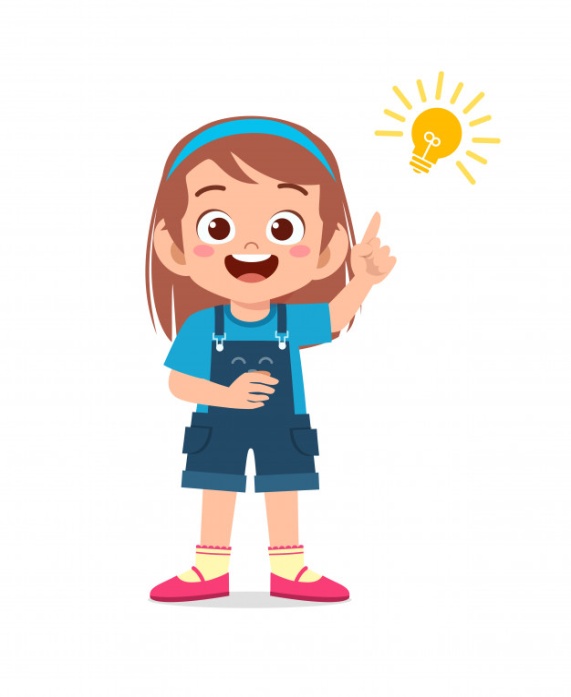 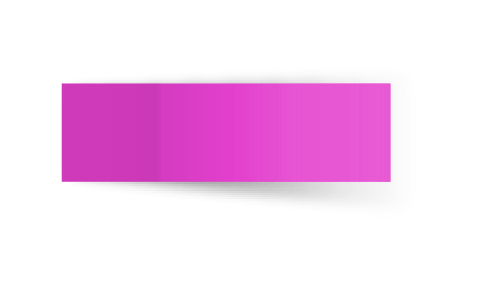 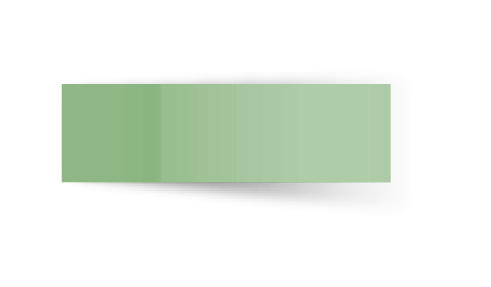 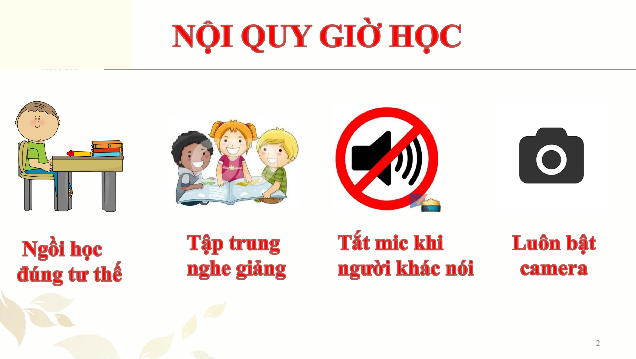 Thứ hai ngày 6 tháng 9 năm 2021
TOÁN
ÔN TẬP CÁC SỐ ĐẾN 100 000
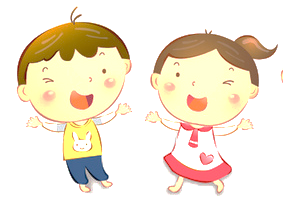 Yêu cầu cần đạt
- HS thực hiện ôn tập được:
+ Cách đọc, viết các số đến 100000
.
+ Phân tích cấu tạo số
+ Chu vi của hình tứ giác, hình chữ nhật, hình vuông
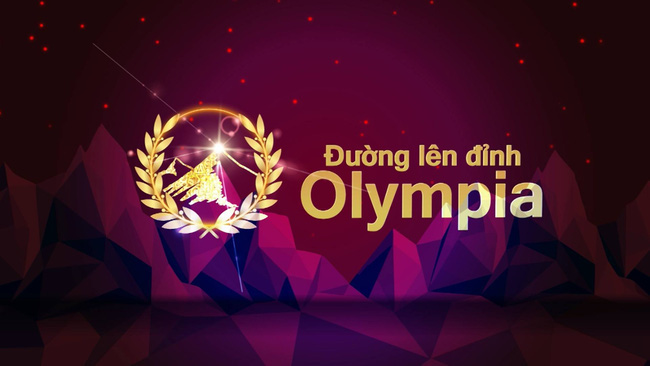 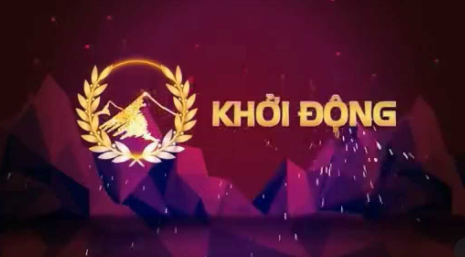 0
10 000
30 000
……
……
……
……
Bài 1: a) Viết số thích hợp vào dưới mỗi vạch của tia số- Làm SGK
20 000
40 000
50 000
60 000
b)Viết số thích hợp vào chỗ chấm.
   36 000 ; 37 000 ;……….; ……….; ……….; 41 000 ;……….;
39 000
40 000
38 000
42 000
Hãy cho biết quy luật  dãy số trên tia số a và các số trong dãy số b?
Hãy cho biết các số trong dãy số trên gồm mấy hàng, đó là những hàng nào?
Hai số đứng liền nhau trên tia số a hơn kém nhau 10 000 đơn vị.
Các số trong dãy số trên gồm 5 hàng, đó là những hàng: đơn vị, chục, trăm, nghìn, chục nghìn.
Hai số đứng liền nhau trên dãy số b hơn kém nhau 1 000 đơn vị.
0
10 000
30 000
……
……
……
……
Bài 1: a) Viết số thích hợp vào dưới mỗi vạch của tia số- Làm SGK
20 000
40 000
50 000
60 000
b)Viết số thích hợp vào chỗ chấm.
   36 000 ; 37 000 ;……….; ……….; ……….; 41 000 ;……….;
39 000
40 000
38 000
42 000
Điền số tiếp theo vào tia số phần a!
Điền số tiếp theo vào dãy số phần b!
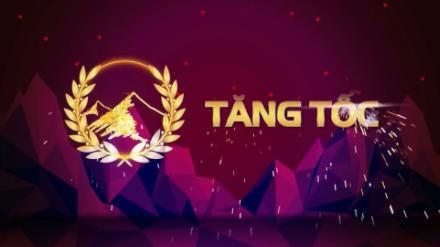 Cần điền tiếp vào ô trống cho phù hợp.
Con hiểu đề bài thế nào?
Bài 2 : Viết theo mẫu- Làm SGK
Lưu ý: 
Số 1: đứng ở hàng ĐV: đọc là mốt ( Trừ số 11) .  Các hàng còn lại đọc là một.
Số 5: trước là mươi, mười thì đọc là Lăm
Số 0: đứng ở hàng chục: đọc là linh
Cách đọc số có 5 chữ số: đọc 2 chữ số đầu thêm nghìn đọc tiếp 3 chữ số còn lại.
Cách đọc số có 4 chữ số: đọc chữ số đầu thêm nghìn đọc tiếp 3 chữ số còn lại.
Nêu cách đọc số có 5 chữ số.
Ta đọc số có 4 chữ số như thế nào?
Viết số: Cần viết đủ các chữ số của từng hàng từ hàng cao đến hàng thấp.
5
0
63 850
6
3
8
Khi viết số cần lưu ý gì?
chín mươi mốt nghìn chín trăm linh bảy
7
0
1
9
9
mười sáu nghìn hai trăm mười hai
1
6
2
1
2
8105
1
0
5
8
bảy mươi nghìn không trăm linh tám
70008
Yêu cầu cần đạt
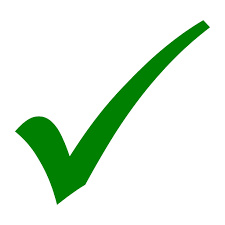 - HS thực hiện ôn tập được:
+ Cách đọc, viết các số đến 100000
.
+ Phân tích cấu tạo số
+ Chu vi của hình tứ giác, hình chữ nhật, hình vuông
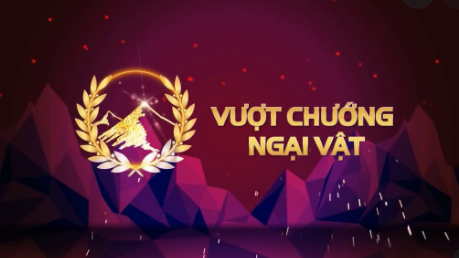 Bài 3 : Làm vở    a) Viết các số sau thành tổng ( theo mẫu )              8723 ; 9171 ; 3082 ; 7006 .
Mẫu : 8723 = 8000 + 700 + 20 + 3
Nêu cách viết các số thành tổng?
Tách các số theo giá trị của từng chữ số trong số đó rồi cộng lại.
b) Viết theo mẫu :
Mẫu : 9000 + 200 + 30 + 2 = 9232
7000 + 300 + 50 + 1            6000 + 200 + 3
6000 + 200 + 30                  5000 + 2
[Speaker Notes: MR: phân tích : abcde , a08bc; ……]
3. a) Viết mỗi số sau thành tổng (theo mẫu):
8723 =
9171 =
3082 =
7006 =
8 000
+ 700
+ 20
+  3
9 000
+ 100
+ 70
+  1
3 000
+ 80
+ 2
7 000
+ 6
b) Viết theo mẫu :
Mẫu: 9000 + 200 + 30 + 2 =   9232
	    7000 + 300 + 50 + 1 =
	    6000 + 200 + 30       =
	    6000 + 200 + 3	     = 
	    5000 + 2   		     =
7351
6230
6203
5002
Yêu cầu cần đạt
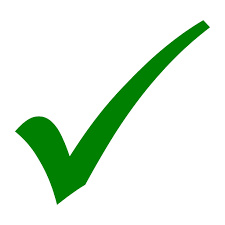 - HS thực hiện ôn tập được:
+ Cách đọc, viết các số đến 100000
.
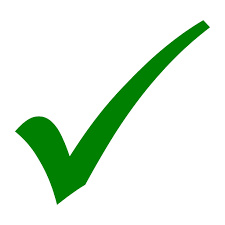 + Phân tích cấu tạo số
+ Chu vi của hình tứ giác, hình chữ nhật, hình vuông
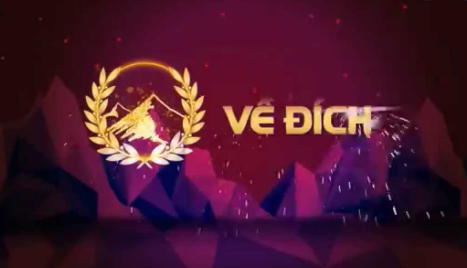 8 cm
M
N
B
6 cm
4 cm
4 cm
A
C
Q
P
G
4 cm
3 cm
H
D
5 cm
K
I
Bài 4 : Tính chu vi các hình sau
17 cm
24 cm
Đọc tên hình và tính chu vi của từng hình.
20 cm
[Speaker Notes: Nhận dạng hình, nêu tên hình, cách đọc tên hình, tên cạnh,  cho đúng, 
Xác định điểm, đoạn thẳng, góc,  cạnh vuông góc, cạnh song song.
Nhận xét đặc điểm của từng hình. Chú ý HCN và HV
So sánh chu vi của các hình]
8 cm
M
N
B
6 cm
4 cm
4 cm
A
C
Q
P
G
4 cm
3 cm
H
D
5 cm
K
I
Bài 4 : Tính chu vi các hình sau
Muốn tính chu vi của một hình ta làm như thế nào?
Muốn tính chu vi của một hình ta tính tổng độ dài các cạnh
17 cm
24 cm
Đọc tên hình và tính chu vi của từng hình.
20 cm
[Speaker Notes: Nhận dạng hình, nêu tên hình, cách đọc tên hình, tên cạnh,  cho đúng, 
Xác định điểm, đoạn thẳng, góc,  cạnh vuông góc, cạnh song song.
Nhận xét đặc điểm của từng hình. Chú ý HCN và HV
So sánh chu vi của các hình]
Yêu cầu cần đạt
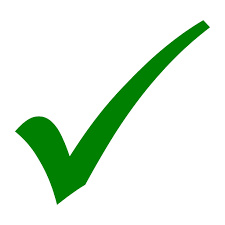 - HS thực hiện ôn tập được:
+ Cách đọc, viết các số đến 100000
.
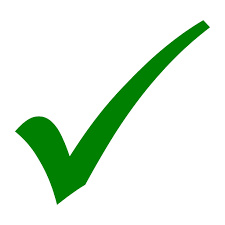 + Phân tích cấu tạo số
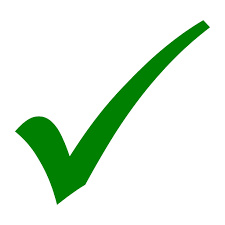 + Chu vi của hình tứ giác, hình chữ nhật, hình vuông
Abc
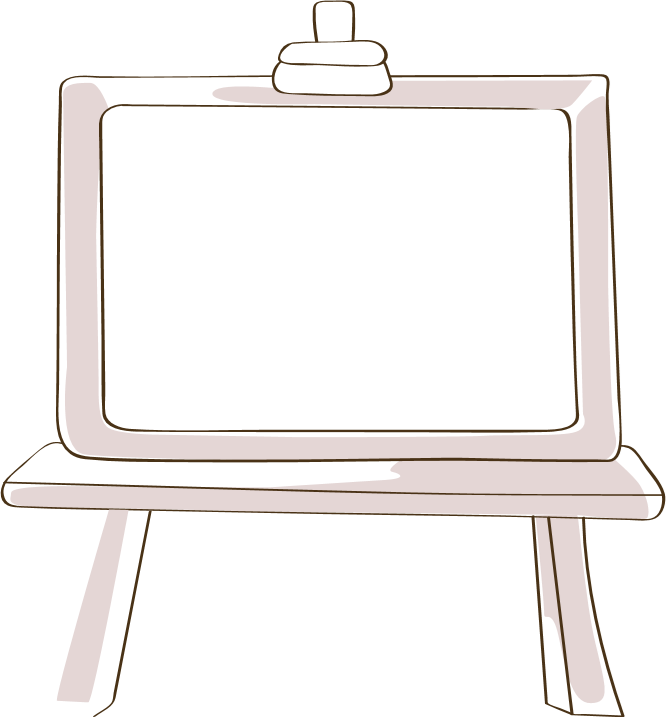 Tính chu vi cuốn sách Toán
Vận dụng
Tính chu vi mặt bàn học
Đọc số tuổi của từng người trong gia đình em
Tính chu vi phòng khách nhà em
Tính chu vi khung cửa sổ phòng em
[Speaker Notes: Em đã đạt được những yêu cầu nào của buổi học hôm nay? 
Mục tiêu nào em chưa đạt được? 
Em có  kế hoạch hoàn thành mục tiêu đó vào thời gian nào? Em cần ai hỗ trợ?]
BÀI SAU
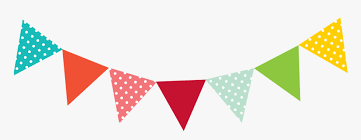 Ôn tập các số đến 100 000 (tiếp)
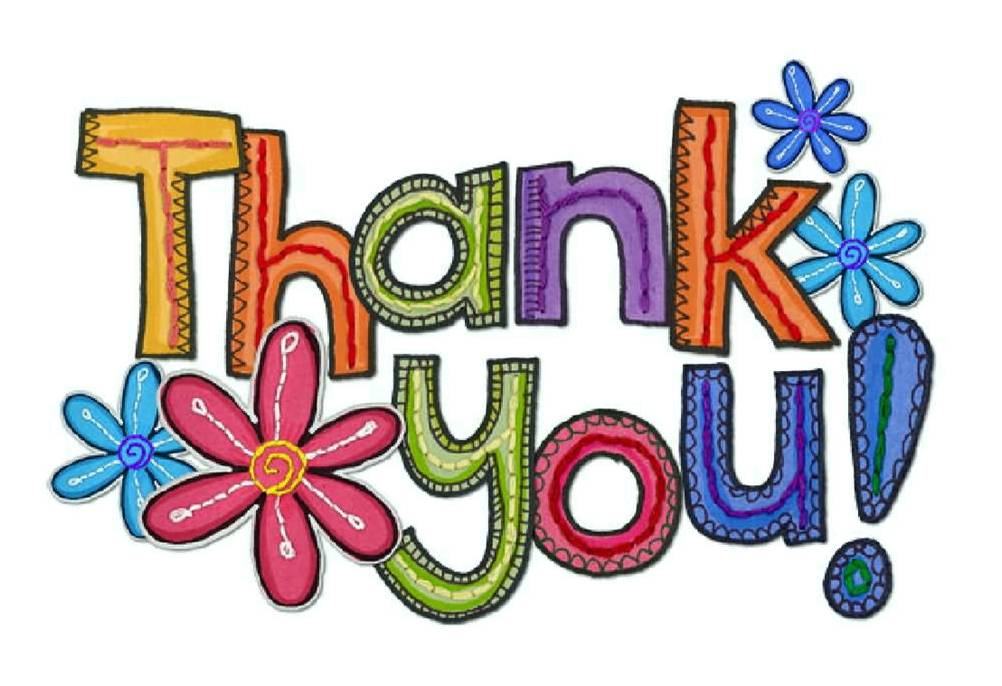 Muốn tính chu vi của một hình ta tính tổng độ dài các cạnh của hình đó.
Giải :
Chu vi hình tứ giác ABCD là :
6 + 4 + 4 + 3  =  17 (cm)
Chu vi hình chữ nhật MNPQ là :
( 8 + 4 )  x  2  =  24 (cm)
Chu vi hình vuông GHIK  là :
5 x 4 =  20 (cm)
Đáp số: 17 cm; 24cm; 20 cm
Muốn tính chu vi của một hình ta làm như thế nào?